Conectividad, Fracmentación, Restauración
Sixto Angulo
Bosques tropicales en el mundo
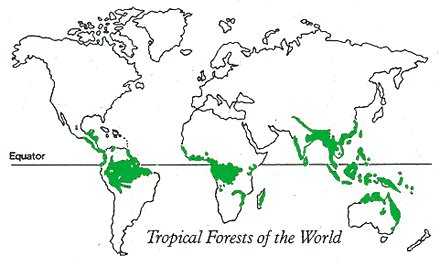 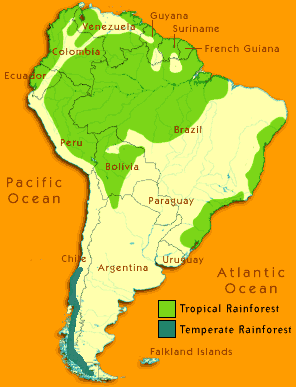 LOS BOSQUES EN BOLIVIA
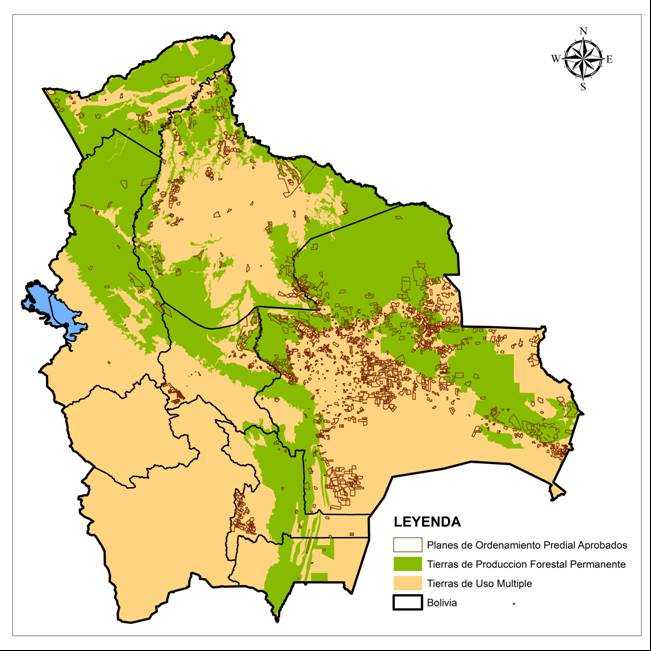 LOS BOSQUES EN BOLIVIA
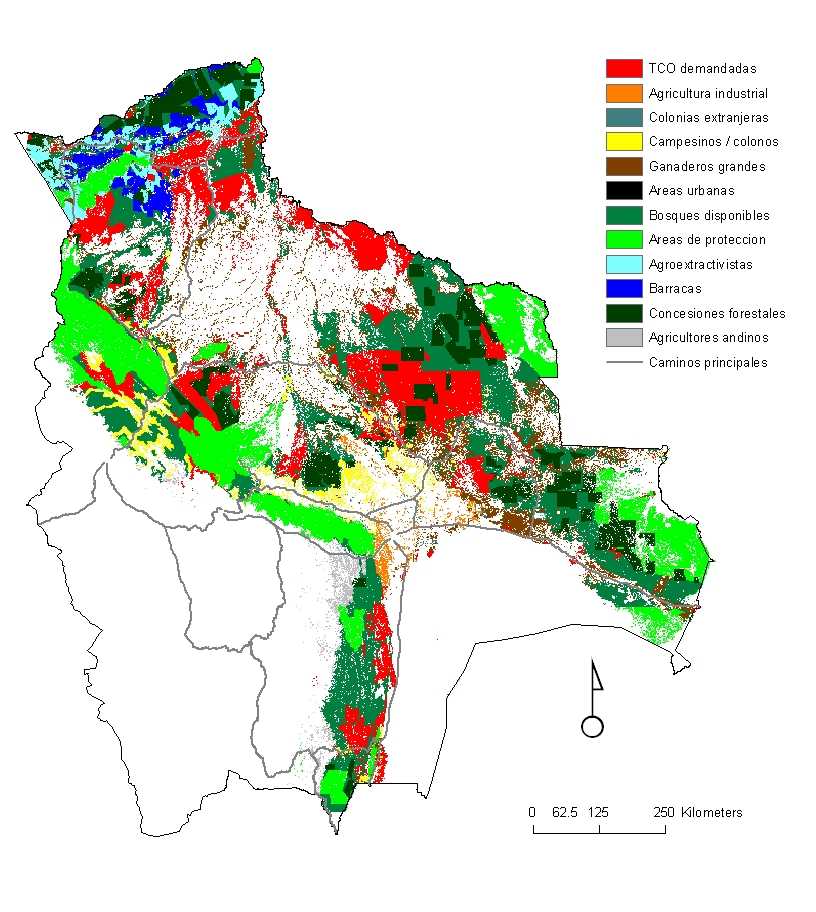 Conectividad
Unidad de paisaje o uniones de paisaje  que permiten el movimiento y, con  él, el intercambio y la recolonización entre hábitats de alta calidad. Dando la oportunidad de brindar los bienes y servicios ecosistémicos.
Fragmentación
La fragmentación del hábitat es el proceso por el cual un área extensa de hábitat continuo es reducida y dividida en dos o más fragmentos. De este modo, la fragmentación lleva a la reducción en la cantidad del tipo de hábitat de una región y también aumenta el aislamiento de los fragmentos remanentes.
FRAGMENTACIÓN
Se define como fragmentación a una
interrupción en la continuidad del paisaje natural ya sea en patrones espaciales o en procesos
El proceso de fragmentación ocurre con uno o más puntos de modificación del paisaje natural, cuyo incremento lleva a una matriz artificial, en la cual los remanentes del paisaje natural se encuentran aislados unos con respecto a los otros
Perturbación : El conjunto de efectos acumulados en el medio natural, debidos a la interferencia humana sobre elementos de los ecosistemas [la biosfera], que se manifiestan en cambios en los patrones, los procesos, los ciclos, las tasas de cambio, las cantidades, las proporciones, o la producción de los componentes de los ecosistemas.
Impacto : Medida, tasa, índice, estimador o indicador que se conviene en utilizar para la cuantificación de las perturbaciones.
Restauración
Implementación de acciones o conjunto de estrategias que propicien el retorno de la conectividad de hábitat, procesos ecológicos o paisaje.  Ya sean estos asistidos, o propiciando la regeneración natural.
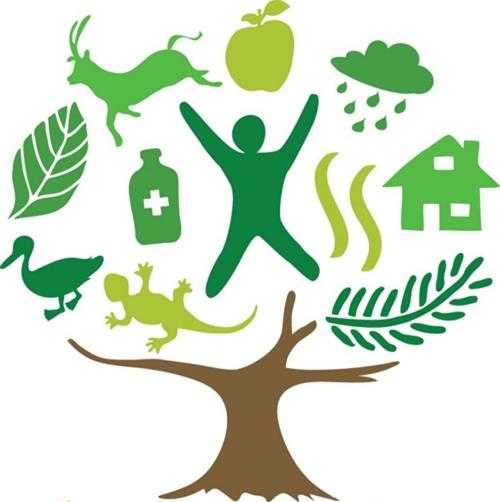 Protección del suelo por absorción y desviación de las radiaciones, precipitaciones y vientos; 

Conservación de la humedad y del dióxido de carbono al reducir la velocidad del viento; 

Hábitat natural, tanto para otras plantas como para los animales.
Absorción, almacenamiento y generación de dióxido de carbono, oxígeno y elementos minerales; 

Absorción de aerosoles y sonidos; 

Captación y almacenamiento de agua; 

Absorción y transformación de energía radiante y termal.
Almacenamiento de la energía en forma utilizable por la fitomasa; LENA 

Autorregulación y proceso regenerador de madera, corcho, fruta; 

Producción de químicos: resinas, alcaloides, aceites, látex, productos farmacéuticos, mediscinas etcétera.
Los bosques tropicales representa aproximadamente 50% de los bosques mundiales, desempeña un papel importantísimo en la regulación de los climas en el mundo.
En las regiones tropicales --que son 40% de la superficie terrestre se efectúa 58% de la evaporación en el ciclo global del agua.
SOL
SOL
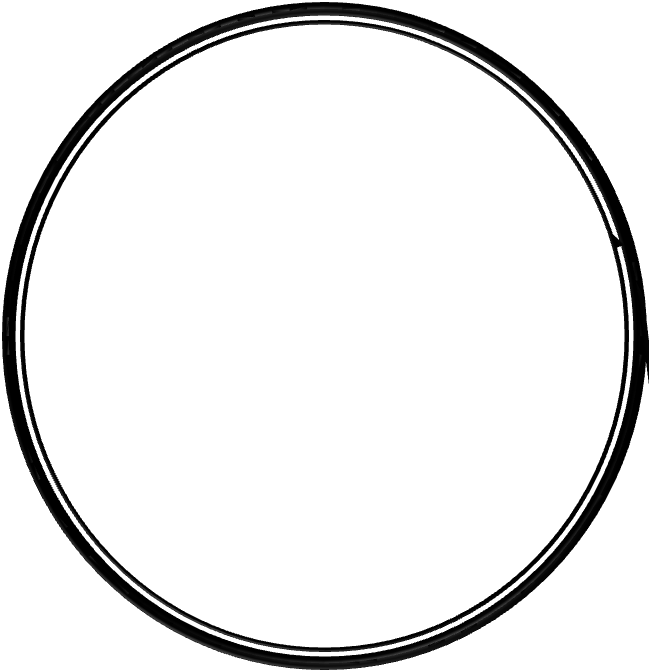 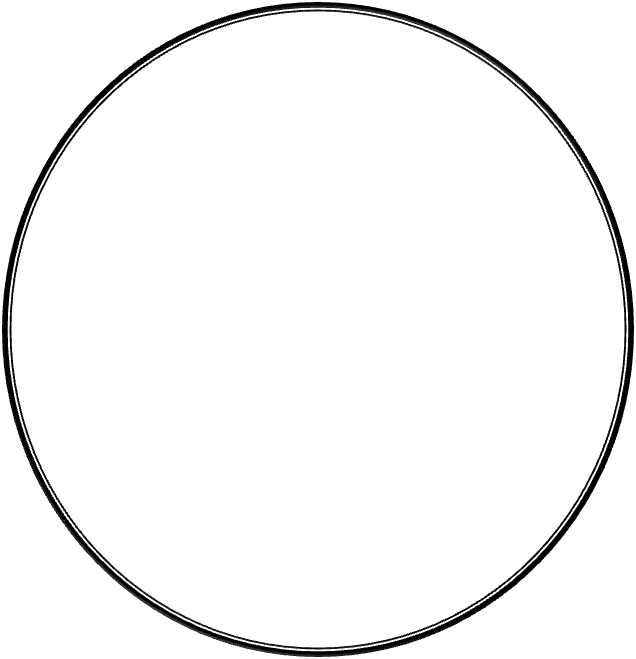 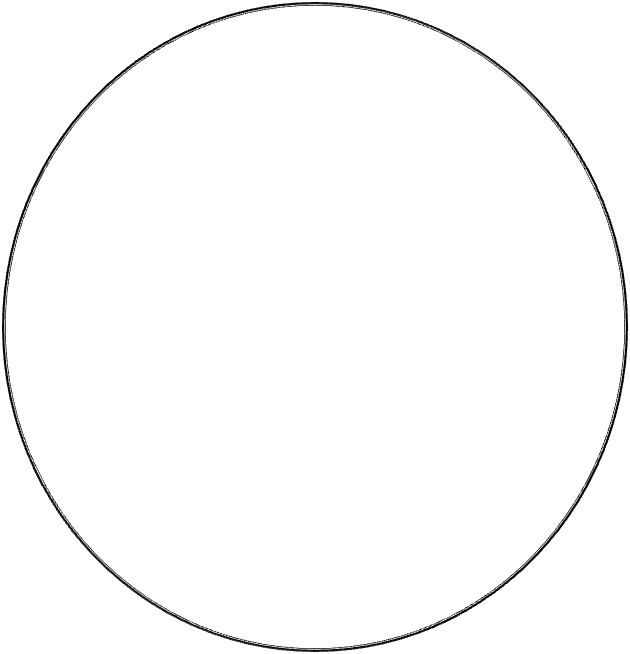 Aumento de
temperatura
CO2
CO2
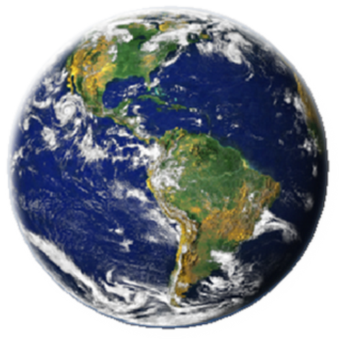 CO2
Los bosques tropicales son responsables en más de 25% de la fijación del carbono en la tierra a nivel mundial. 
Estos bosques tienen además función reguladora térmica mundial.